BY YUSHEN
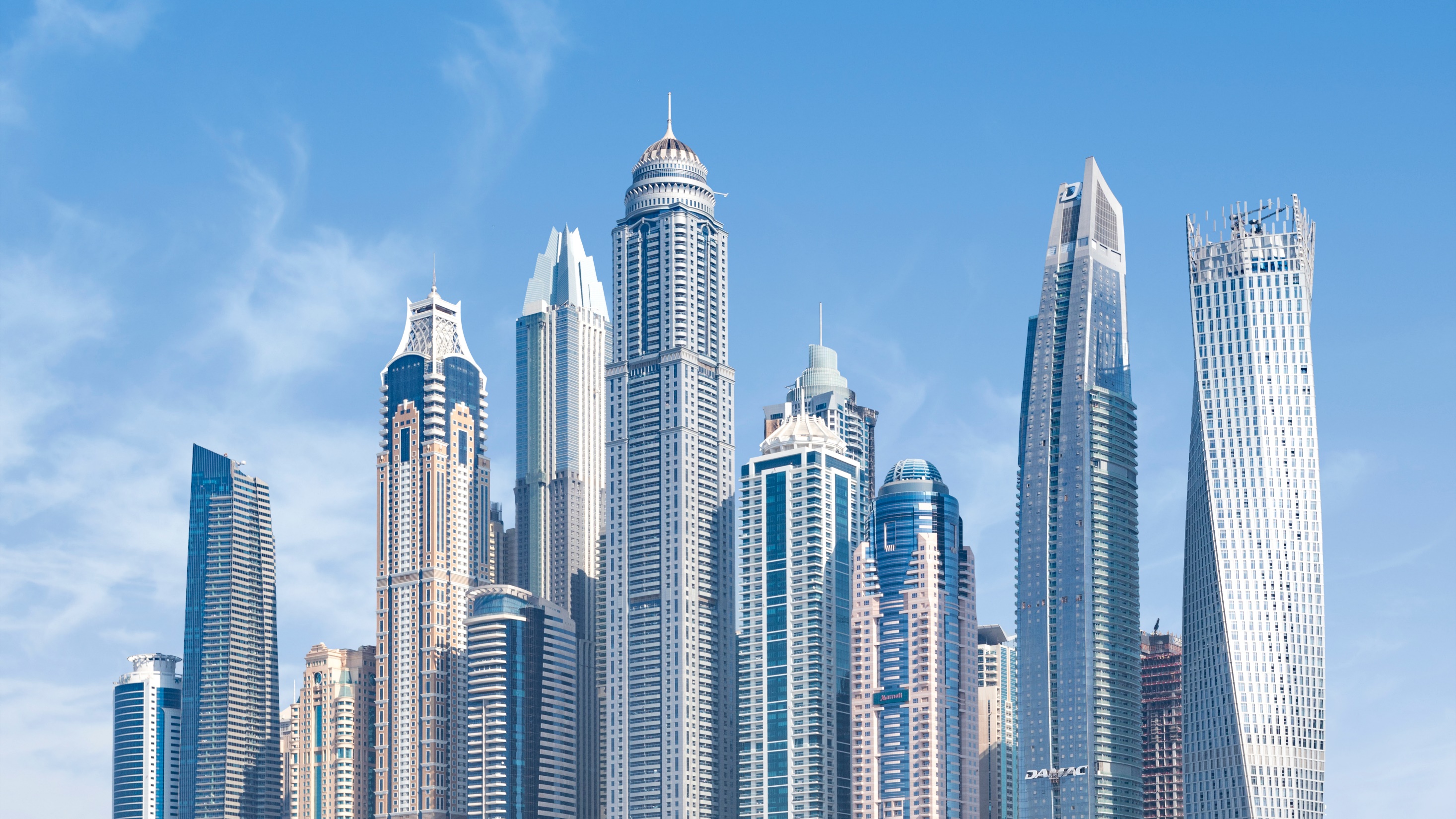 YOUR LOGO
NEW TRAINING
入职培训
新人入职/岗位任职/技能培训
COMPANY TRAINING 
NEW PERSON ENTRY / POST HOLDING / SKILL TRAINING
PPT汇
BY YUSHEN
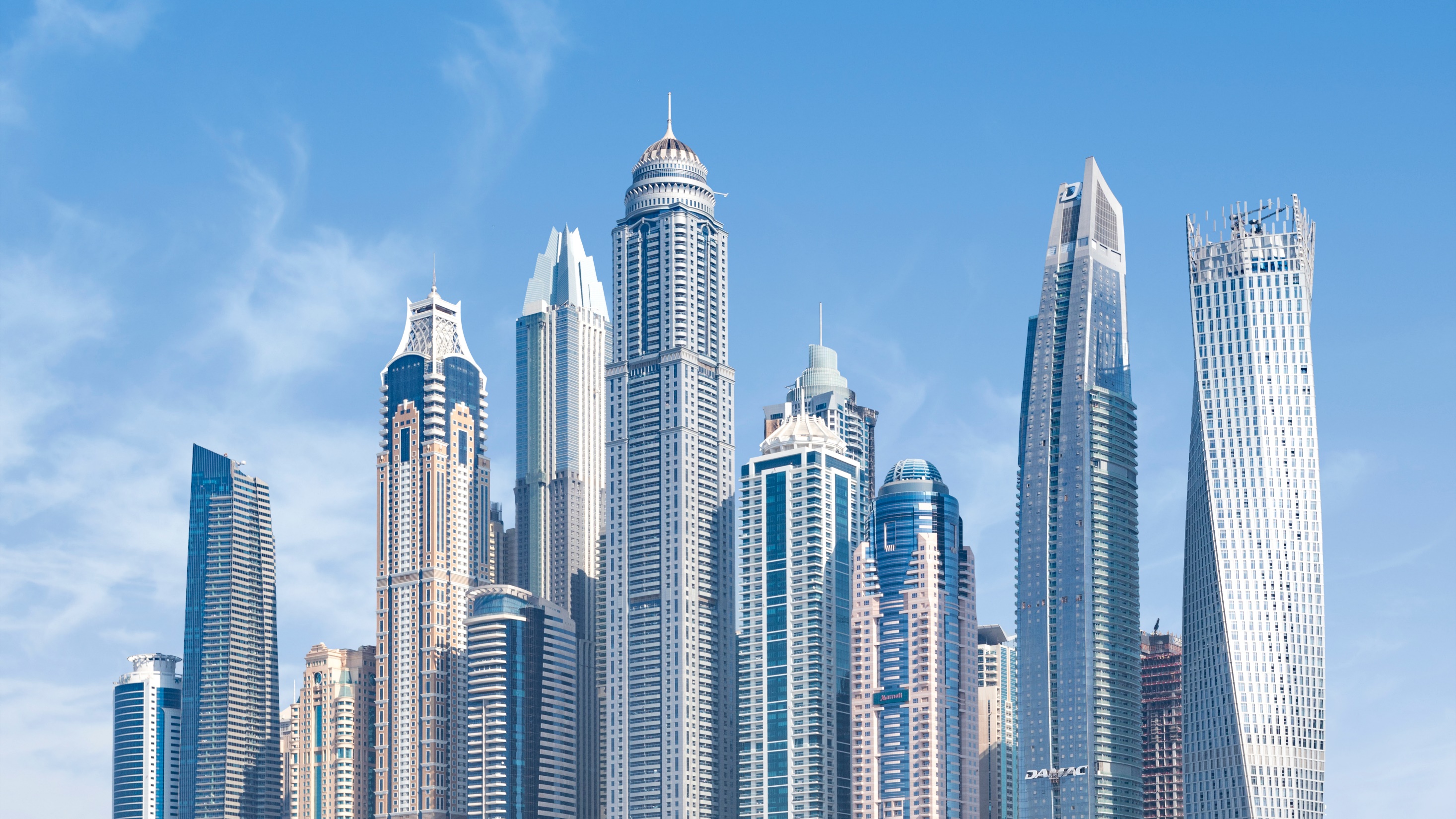 YOUR LOGO
01.
02.
目录
03.
公司介绍
制度介绍
产品介绍
业务介绍
COMPANY INTRODUCTION
INTRODUCTION OF THE SYSTEM
PRODUCT INTRODUCTION
BUSINESS INTRODUCTION
CONTENTS
04.
BY YUSHEN
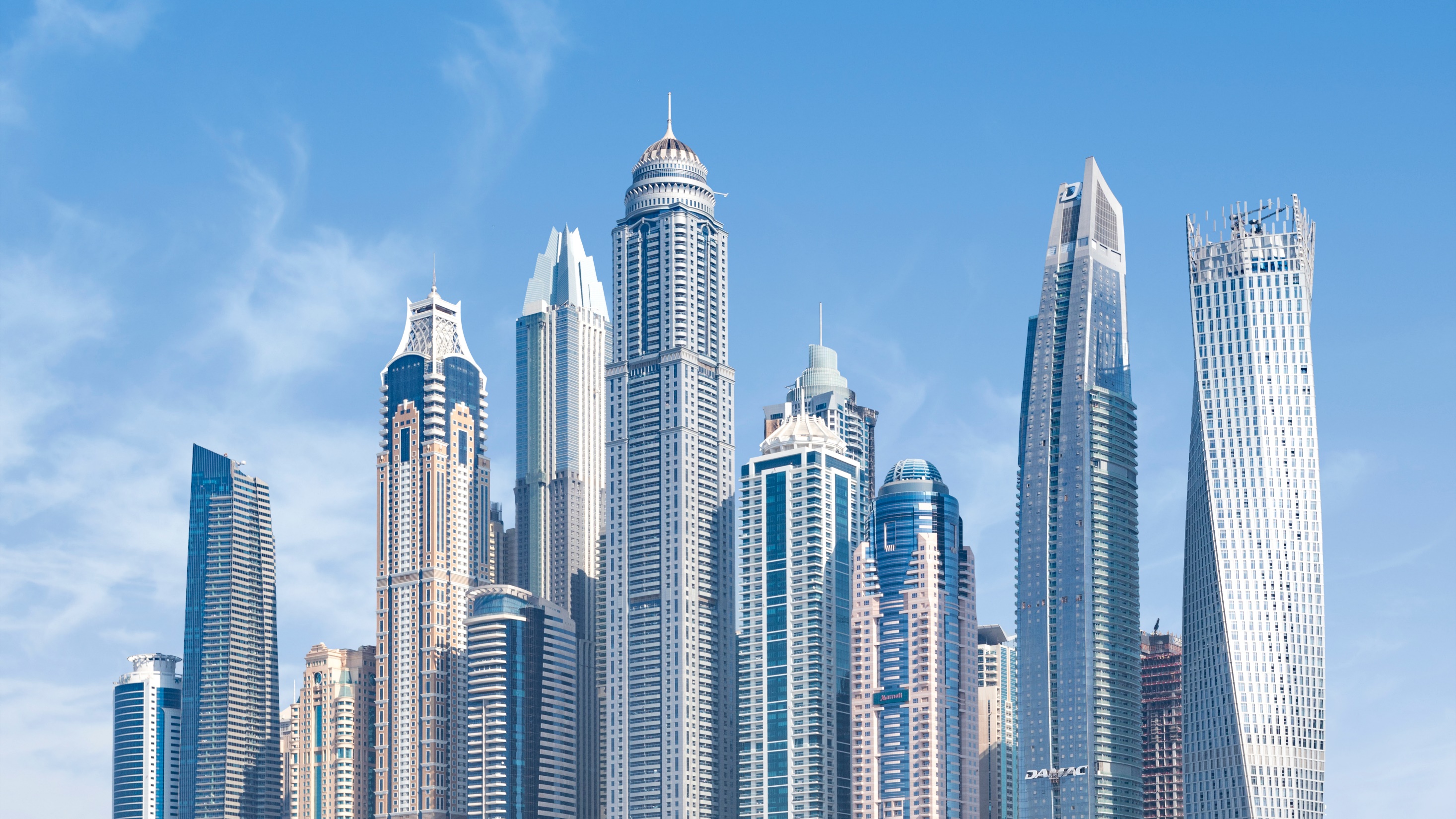 YOUR LOGO
PART 01
公司介绍
COMPANY TRAINING 
NEW PERSON ENTRY / POST HOLDING / SKILL TRAINING
BY YUSHEN
01.
标题文字添加
标题文字添加
单击此处键入文本单击此处键入文
本单击此处键入文本单击此处键入文本单击单击此处键入文本单击
单击此处键入文本单击此处键入文
本单击此处键入文本单击此处键入文本单击单击此处键入文本单击
公司介绍
COMPANY INTRODUCTION
标题文字添加
标题文字添加
单击此处键入文本单击此处键入文
本单击此处键入文本单击此处键入文本单击单击此处键入文本单击
单击此处键入文本单击此处键入文
本单击此处键入文本单击此处键入文本单击单击此处键入文本单击
BY YUSHEN
01.
公司介绍
COMPANY INTRODUCTION
标题文字添加
标题文字添加
标题文字添加
标题文字添加
单击此处键入文本单击此处键入文单击此处键入文本
击此处键入文本单击单击
单击此处键入文本单击此处键入文单击此处键入文本
击此处键入文本单击单击
单击此处键入文本单击此处键入文单击此处键入文本
击此处键入文本单击单击
单击此处键入文本单击此处键入文单击此处键入文本
击此处键入文本单击单击
BY YUSHEN
01.
A
B
C
D
公司介绍
COMPANY INTRODUCTION
标题文字添加
标题文字添加
标题文字添加
标题文字添加
单击此处键入文本单击此
处键入文本单击此处键入文本
单击此处键入文本单击
单击此处键入文本单击此
处键入文本单击此处键入文本
单击此处键入文本单击
单击此处键入文本单击此
处键入文本单击此处键入文本
单击此处键入文本单击
单击此处键入文本单击此
处键入文本单击此处键入文本
单击此处键入文本单击
BY YUSHEN
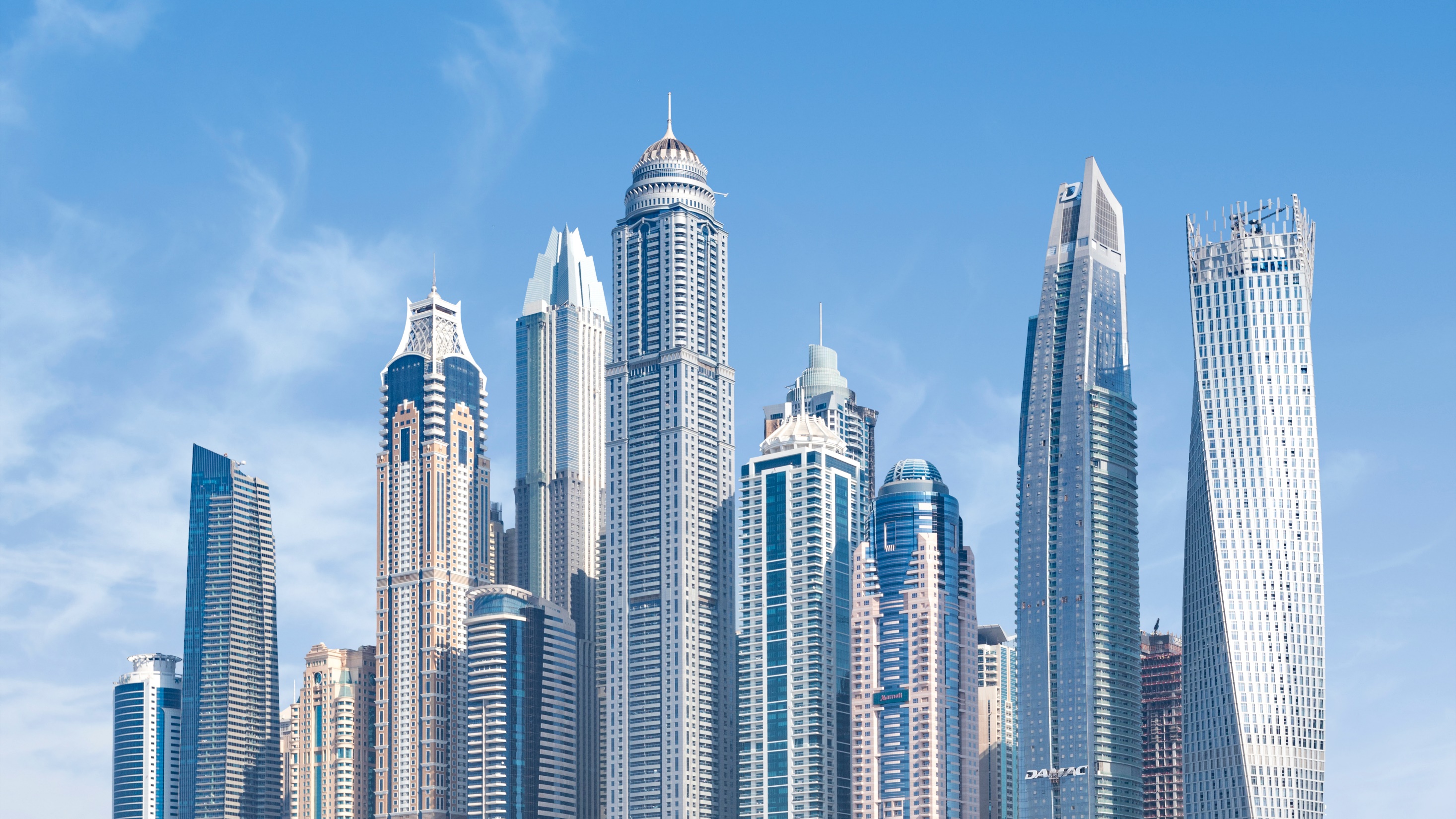 YOUR LOGO
PART 02
制度介绍
COMPANY TRAINING 
NEW PERSON ENTRY / POST HOLDING / SKILL TRAINING
BY YUSHEN
02.
单击添加标题
单击添加标题
此处输入具体内容此处输入具体内容此处具体内容
此处输入具体内容此处输入具体内容此处具体内容
制度介绍
INTRODUCTION OF THE SYSTEM
单击添加标题
单击添加标题
BY YUSHEN
02.
单击此处键入文本单击此处键入文本单击此处键入文本单击此处单击此处处键入
S
添加文本标题
单击此处键入文本单击此处键入文本单击此处键入文本单击此处单击此处处键入
W
制度介绍
添加文本标题
INTRODUCTION OF THE SYSTEM
O
添加文本标题
单击此处键入文本单击此处键入文本单击此处键入文本单击此处单击此处处键入
T
添加文本标题
单击此处键入文本单击此处键入文本单击此处键入文本单击此处单击此处处键入
BY YUSHEN
01
02.
单击添加标题
单击添加标题
单击添加标题
单击添加标题
单击添加标题
此处输入具体内容此处输入具体内容此处具体内容
此处输入具体内容此处输入具体内容此处具体内容
此处输入具体内容此处输入具体内容此处具体内容
此处输入具体内容此处输入具体内容此处具体内容
此处输入具体内容此处输入具体内容此处具体内容
02
制度介绍
INTRODUCTION OF THE SYSTEM
03
04
05
BY YUSHEN
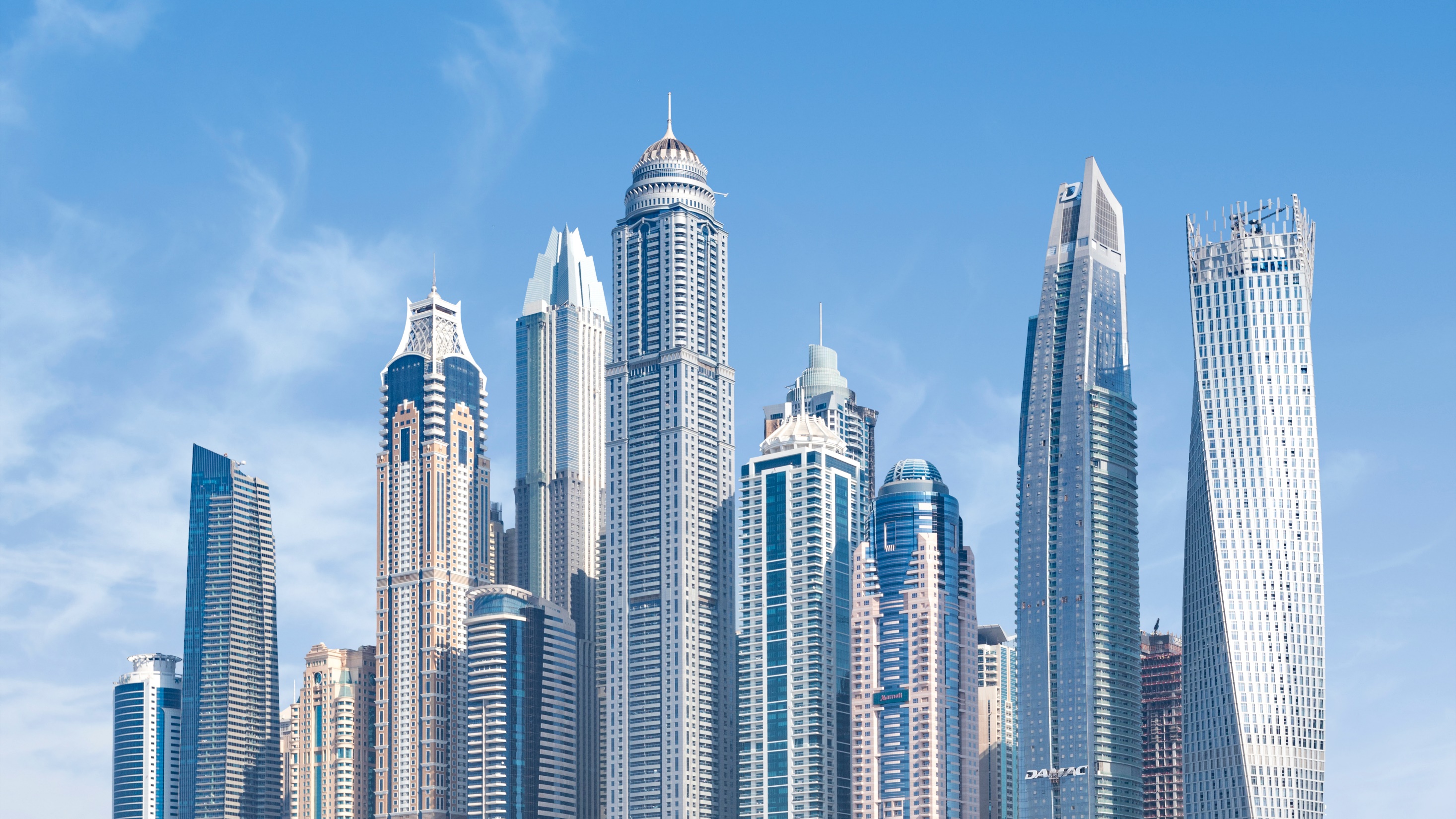 YOUR LOGO
PART 03
产品介绍
COMPANY TRAINING 
NEW PERSON ENTRY / POST HOLDING / SKILL TRAINING
BY YUSHEN
单击添加标题
单击添加标题
单击添加标题
单击添加标题
此处输入具体内容此处输入具体内容此处具体内容
此处输入具体内容此处输入具体内容此处具体内容
此处输入具体内容此处输入具体内容此处具体内容
此处输入具体内容此处输入具体内容此处具体内容
03.
40%
55%
75%
90%
产品介绍
PRODUCT INTRODUCTION
BY YUSHEN
01
单击添加标题
单击添加标题
单击添加标题
单击添加标题
单击添加标题
单击添加标题
此处输入具体内容此处输入具体内容此处具体内容
此处输入具体内容此处输入具体内容此处具体内容
此处输入具体内容此处输入具体内容此处具体内容
此处输入具体内容此处输入具体内容此处具体内容
此处输入具体内容此处输入具体内容此处具体内容
此处输入具体内容此处输入具体内容此处具体内容
06
02
03.
产品介绍
PRODUCT INTRODUCTION
单击添加标题
05
03
04
BY YUSHEN
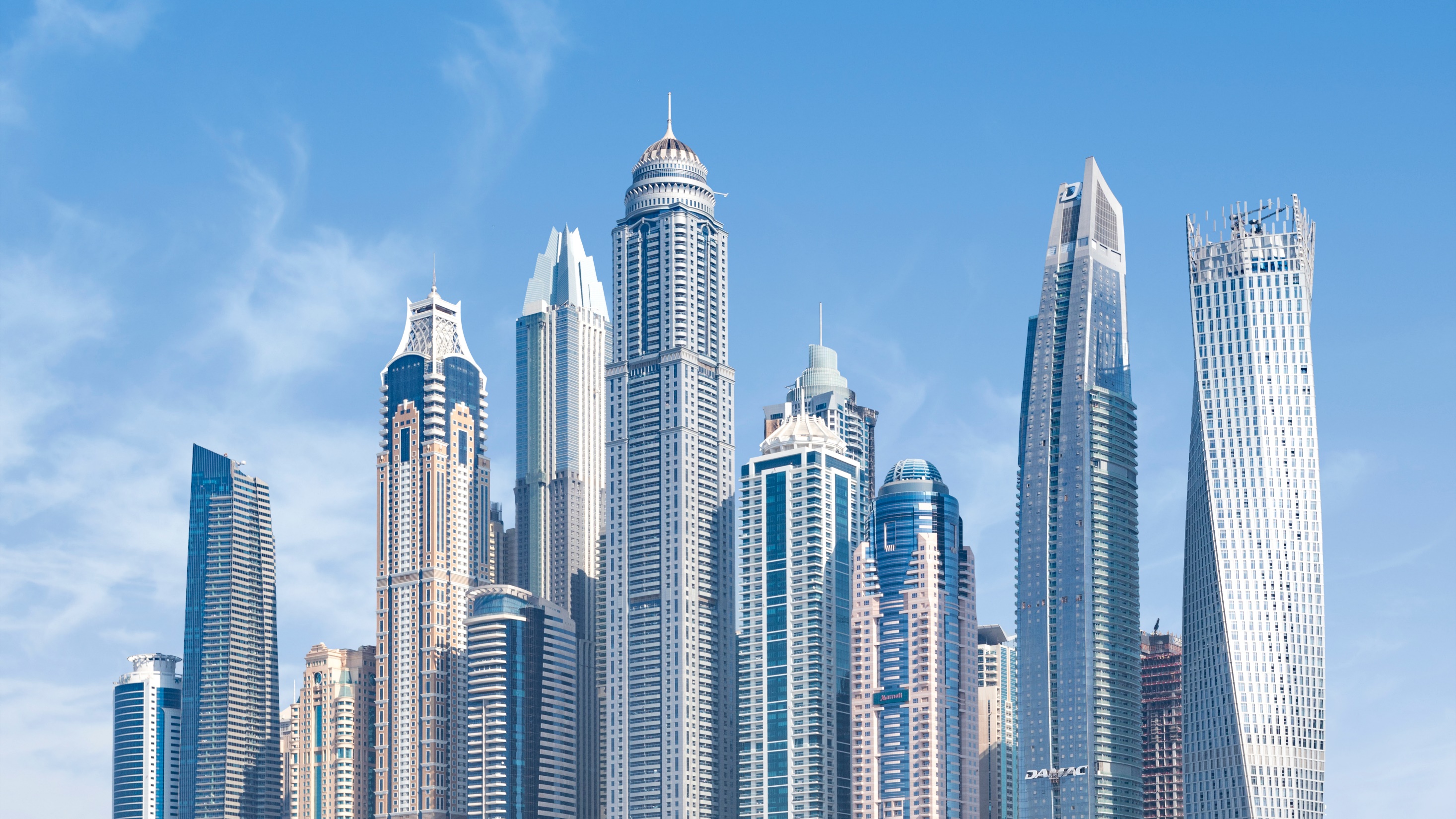 YOUR LOGO
PART 04
业务介绍
COMPANY TRAINING 
NEW PERSON ENTRY / POST HOLDING / SKILL TRAINING
BY YUSHEN
标题文字添加
单击此处键入文本单击此处键入文本单击此处键入文本单击此处键入文本
业务介绍
标题文字添加
BUSINESS INTRODUCTION
单击此处键入文本单击此处键入文本单击此处键入文本单击此处键入文本
04.
标题文字添加
单击此处键入文本单击此处键入文本单击此处键入文本单击此处键入文本
BY YUSHEN
标题文字添加
标题文字添加
标题文字添加
标题文字添加
单击此处键入文本单击此处键入文本单击此处键入文本单击此处键入文本
单击此处键入文本单击此处键入文本单击此处键入文本单击此处键入文本
单击此处键入文本单击此处键入文本单击此处键入文本单击此处键入文本
单击此处键入文本单击此处键入文本单击此处键入文本单击此处键入文本
S
W
业务介绍
BUSINESS INTRODUCTION
T
O
04.
BY YUSHEN
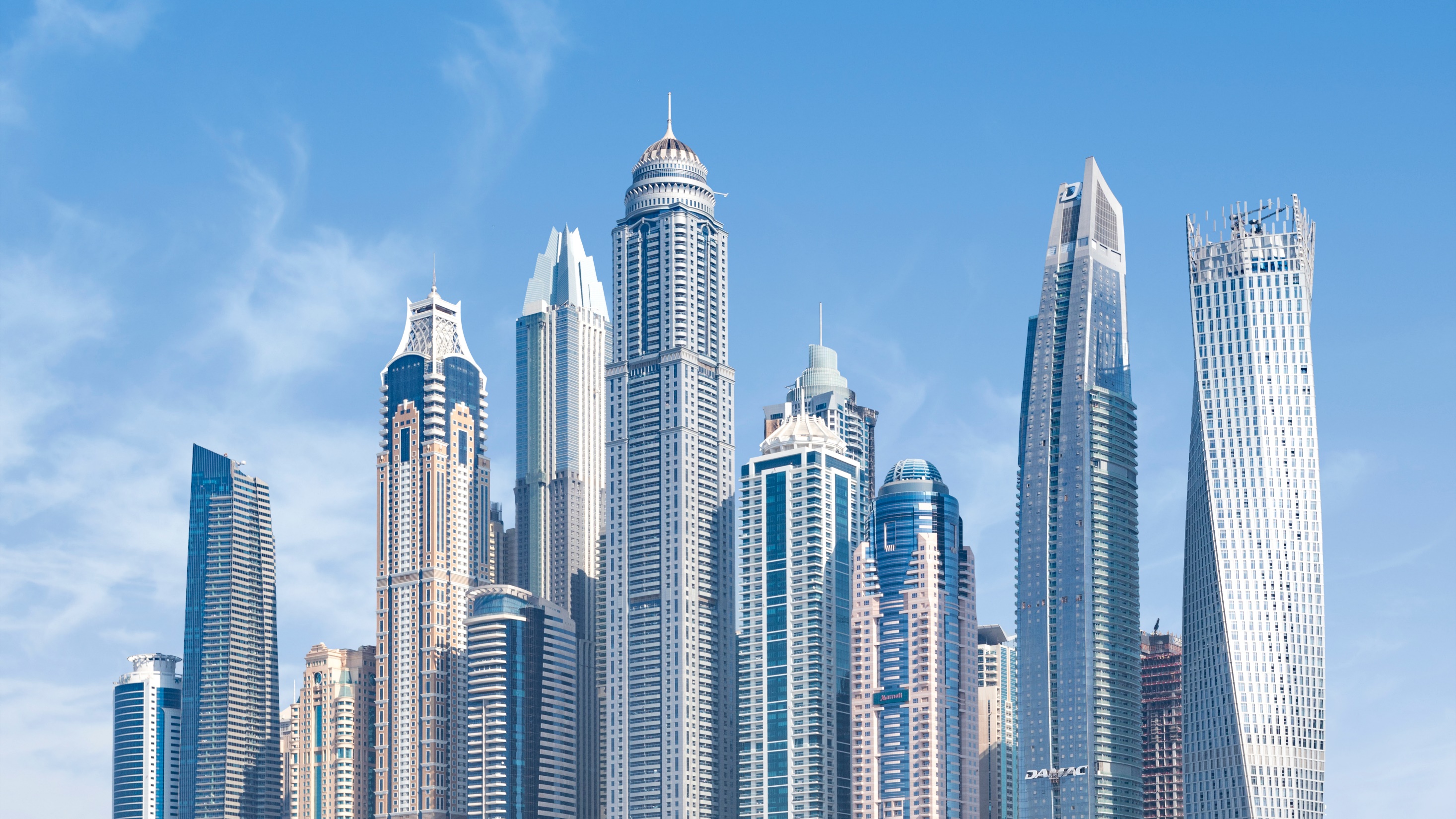 YOUR LOGO
NEW TRAINING
谢谢观看
新人入职/岗位任职/技能培训
COMPANY TRAINING 
NEW PERSON ENTRY / POST HOLDING / SKILL TRAINING
PPT汇
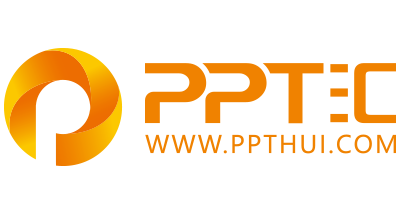 上万精品PPT模板全部免费下载
PPT汇    www.ppthui.com
PPT模板下载：www.ppthui.com/muban/            行业PPT模板：www.ppthui.com/hangye/
工作PPT模板：www.ppthui.com/gongzuo/         节日PPT模板：www.ppthui.com/jieri/
PPT背景图片： www.ppthui.com/beijing/            PPT课件模板：www.ppthui.com/kejian/
[Speaker Notes: 模板来自于 https://www.ppthui.com    【PPT汇】]